Data-dependent Hashing forSimilarity Search
Alex Andoni
(Columbia University)
Nearest Neighbor Search (NNS)
2
Motivation
Generic setup:
Points model objects (e.g. images)
Distance models (dis)similarity measure
Application areas: 
machine learning: k-NN rule
speech/image/video/music recognition, vector quantization, bioinformatics, etc…
Distances:
  Hamming, Euclidean,
	edit distance, earthmover distance, etc…
Core primitive: closest pair, clustering, etc…
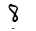 000000
011100
010100
000100
010100
011111
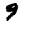 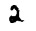 000000
001100
000100
000100
110100
111111
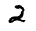 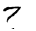 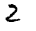 3
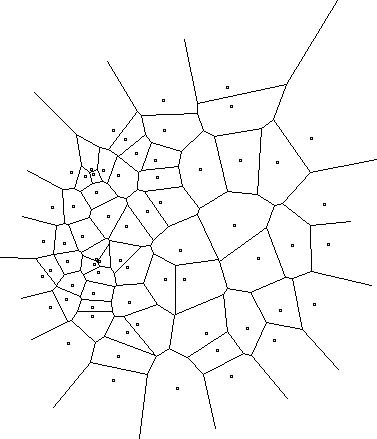 Curse of Dimensionality
Refutes Strong ETH
[Wil’04]
4
Approximate NNS
5
Plan
Space decompositions
Structure in data
PCA-tree
No structure in data
Data-dependent hashing
Towards practice
6
Plan
Space decompositions
Structure in data
PCA-tree
No structure in data
Data-dependent hashing
Towards practice
7
It’s all about space decompositions
Approximate space decompositions
[Arya-Mount’93], [Clarkson’94], [Arya-Mount-Netanyahu-Silverman-We’98], [Kleinberg’97], [Har-Peled’02],[Arya-Fonseca-Mount’11],…
Random decompositions == hashing
[Kushilevitz-Ostrovsky-Rabani’98], [Indyk-Motwani’98], [Indyk’01], [Gionis-Indyk-Motwani’99], [Charikar’02], [Datar-Immorlica-Indyk-Mirrokni’04], [Chakrabarti-Regev’04], [Panigrahy’06], [Ailon-Chazelle’06], [A.-Indyk’06], [Terasawa-Tanaka’07], [Kapralov’15], [Pagh’16], [Becker-Ducas-Gama-Laarhoven’16], [Christiani’17], …
for low-dimensional
for high-dimensional
8
Low-dimensional
9
High-dimensional
10
Locality-Sensitive Hashing
[Indyk-Motwani’98]
“not-so-small”
1
11
LSH Algorithms
Hamming
space
Euclidean
space
12
[Speaker Notes: Other ways to use LSH]
vs Practice
My dataset is not worse-case
Data-dependent partitions
optimize the partition to your dataset
PCA-tree [S’91, M’01, VKD’09]
randomized kd-trees [SAH08, ML09]
spectral/PCA/semantic/WTA hashing [WTF08, CKW09, SH09, YSRL11]
…
13
Practice vs Theory
Data-dependent partitions often outperform (vanilla) random partitions
But no guarantees (correctness or performance)
Hard to measure progress, understand trade-offs

JL generally optimal [Alo’03, JW’13]
Even for some NNS regimes! [AIP’06]
Why do data-dependent partitions outperform random ones ?
14
Plan
Space decompositions
Structure in data
PCA-tree
No structure in data
Data-dependent hashing
Towards practice
15
How to study phenomenon:
Because of further special structure in the dataset

“Intrinsic dimension is small”
[Clarkson’99,Karger-Ruhl’02, Krauthgamer-Lee’04, Beygelzimer-Kakade-Langford’06, Indyk-Naor’07, Dasgupta-Sinha’13,…]

But, dataset is really high-dimensional…
Why do data-dependent partitions outperform random ones ?
16
Towards higher-dimensional datasets
[Abdullah-A.-Krauthgamer-Kannan’14]
17
Model properties
18
NNS in this model
19
Tool: PCA
Principal Component Analysis
like Singular Value Decomposition
Top PCA direction: direction maximizing variance of the data
20
Naïve: just use PCA?
21
Our algorithms: intuition
Extract “well-captured points”
points with signal mostly inside top PCA space
should work for large fraction of points
Iterate on the rest
Algorithm1: iterative PCA
Algorithm 2: (modified) PCA-tree
Analysis: via [Davis-Kahan’70, Wedin’72]
22
Plan
Space decompositions
Structure in data
PCA-tree
No structure in data
Data-dependent hashing
Towards practice
What if data has no structure?
(worst-case)
23
Back to worst-case NNS
Hamming
space
LSH
Random hashing is not optimal!
Euclidean
space
LSH
24
Beyond Locality Sensitive Hashing
A random hash function, chosen after seeing the given dataset
Efficiently computable
Data-dependent hashing
(even when no structure)
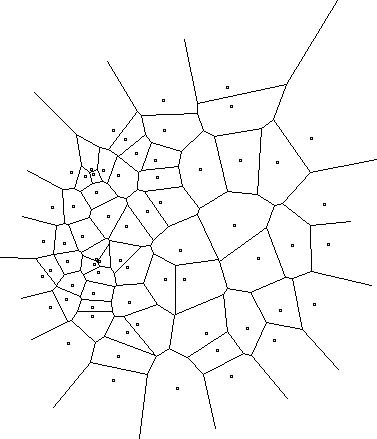 25
[Speaker Notes: Example:  Voronoi diagram
but expensive to compute the hash function]
Construction of hash function
[A.-Indyk-Nguyen-Razenshteyn’14]
Two components:
Nice geometric structure
Reduction to such structure

Like a (weak) “regularity lemma” for a set of points
has better LSH
data-dependent
26
Nice geometric structure
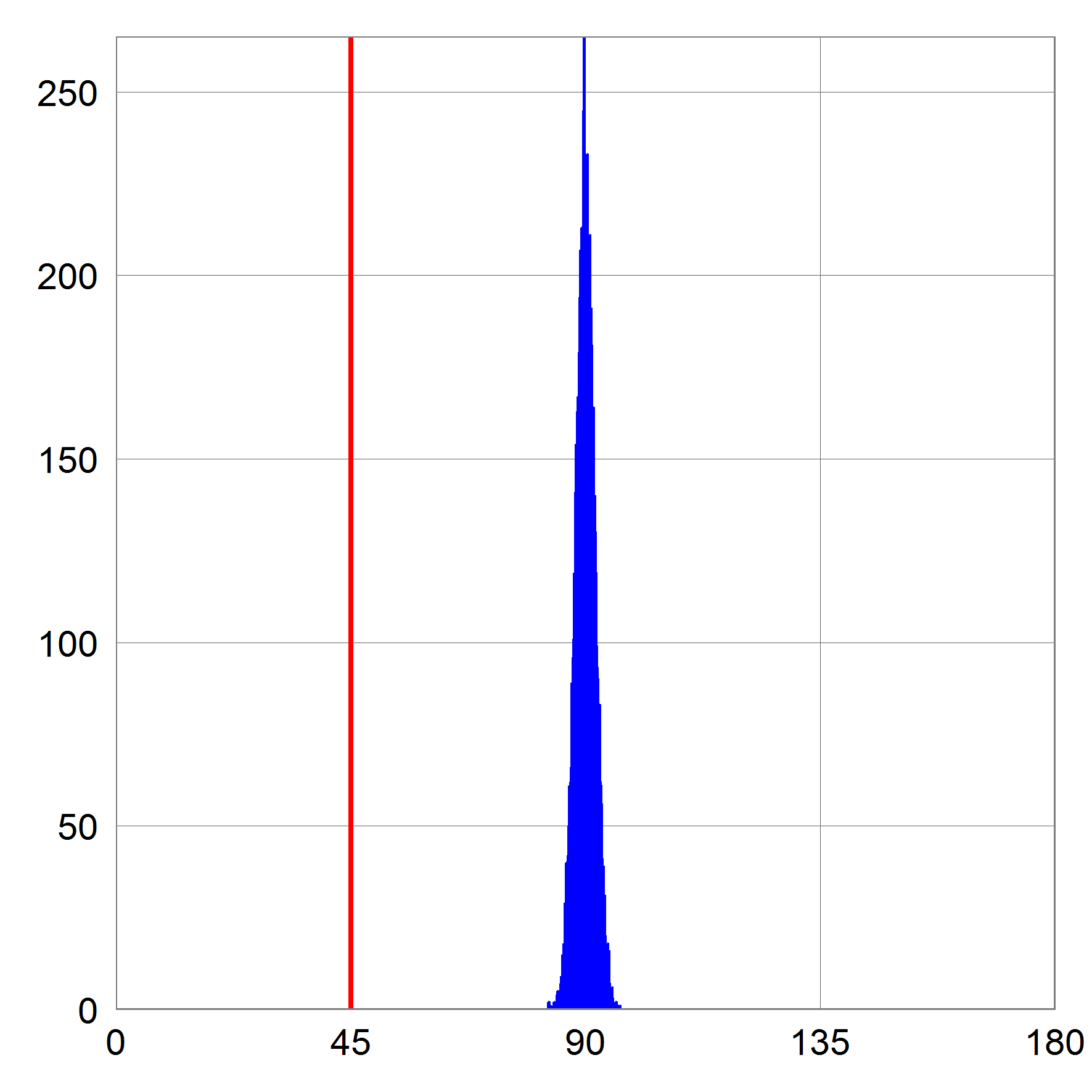 27
Reduction to nice configuration
[A.-Razenshteyn’15]
Idea: 
iteratively make the pointset more isotopic by narrowing a ball around it

Algorithm:
find dense clusters
with smaller radius
large fraction of points
recurse on dense clusters
apply Cap Hashing on the rest
recurse on each “cap”
eg, dense clusters might reappear
28
*picture not to scale & dimension
Hash function
Described by a tree (like a hash table)
29
*picture not to scale&dimension
Dense clusters
?
Tree recap
31
Plan
Space decompositions
Structure in data
PCA-tree
No structure in data
Data-dependent hashing
Towards practice
32
Towards (provable) practicality 1
Two components:
Nice geometric structure: spherical case
Reduction to such structure
practical variant
[A-Indyk-Laarhoven-Razenshteyn-Schmidt’15]
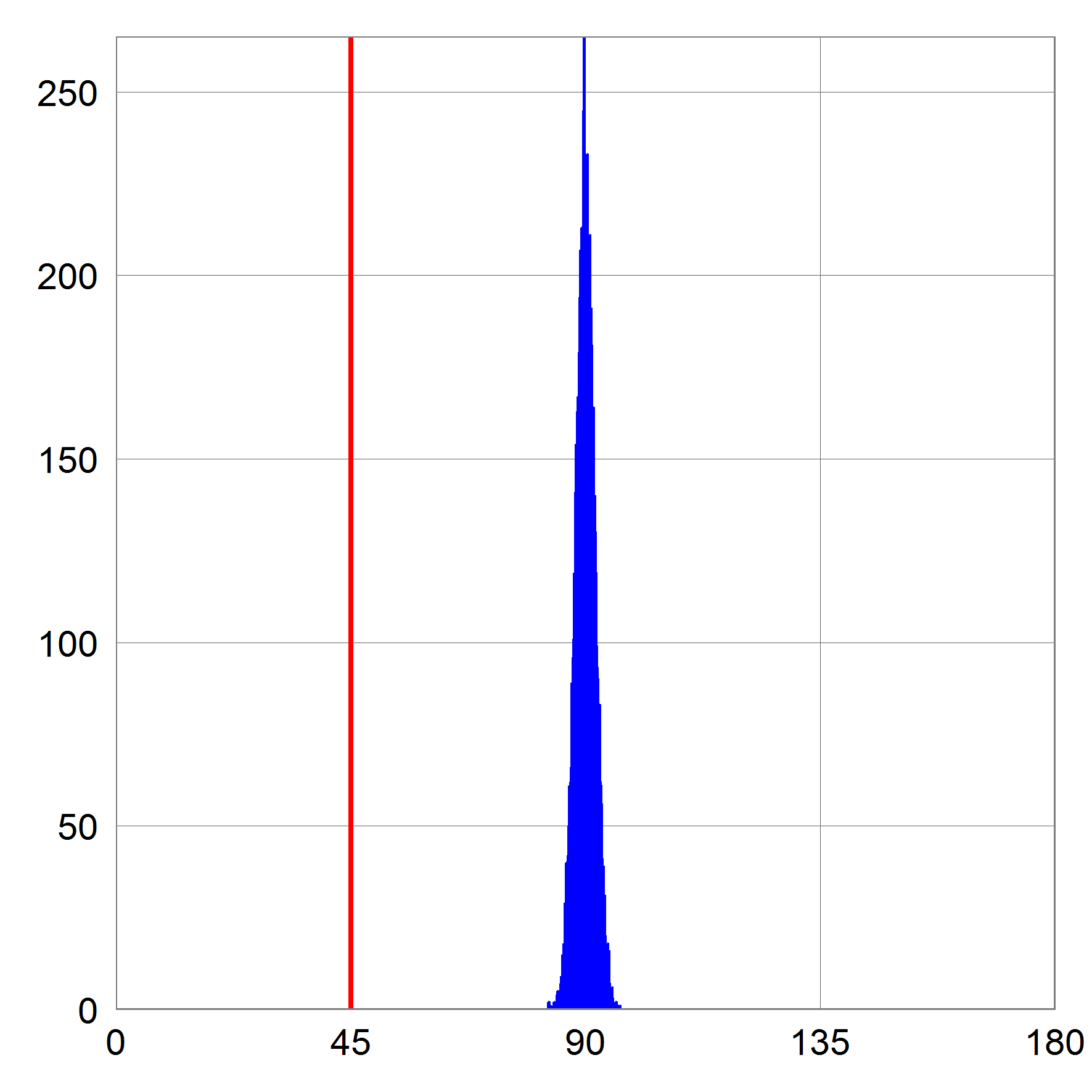 33
Classic LSH: Hyperplane [Charikar’02]
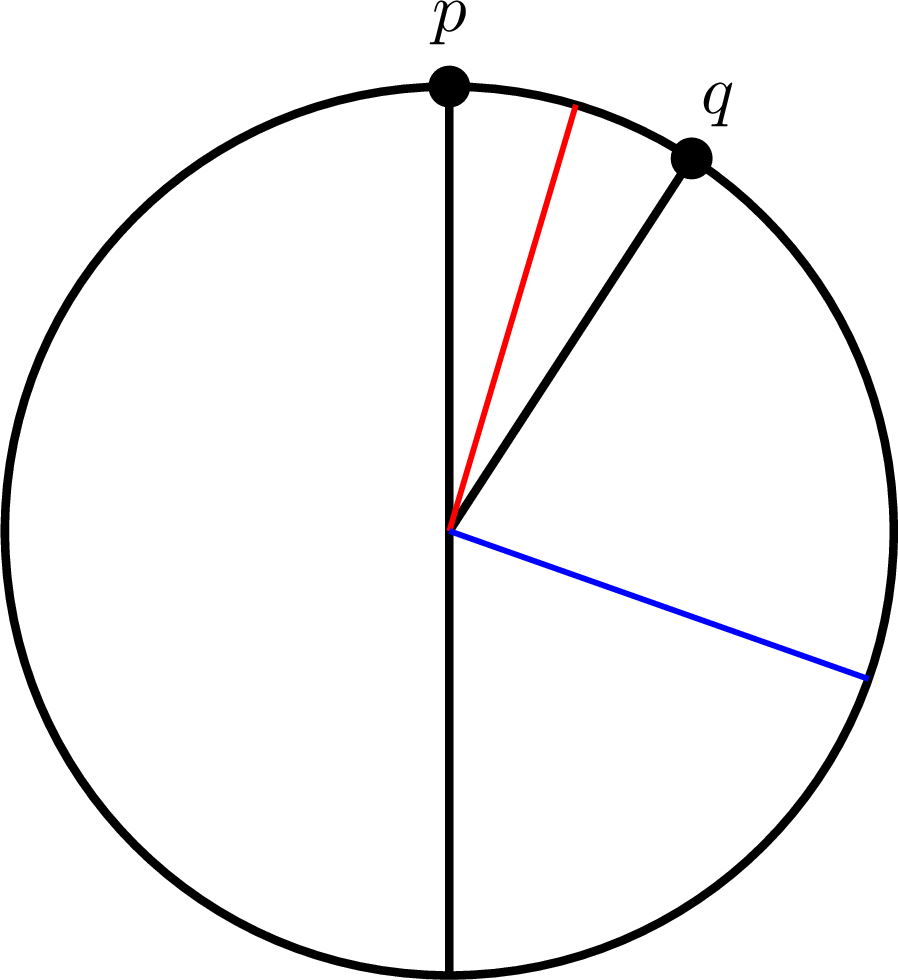 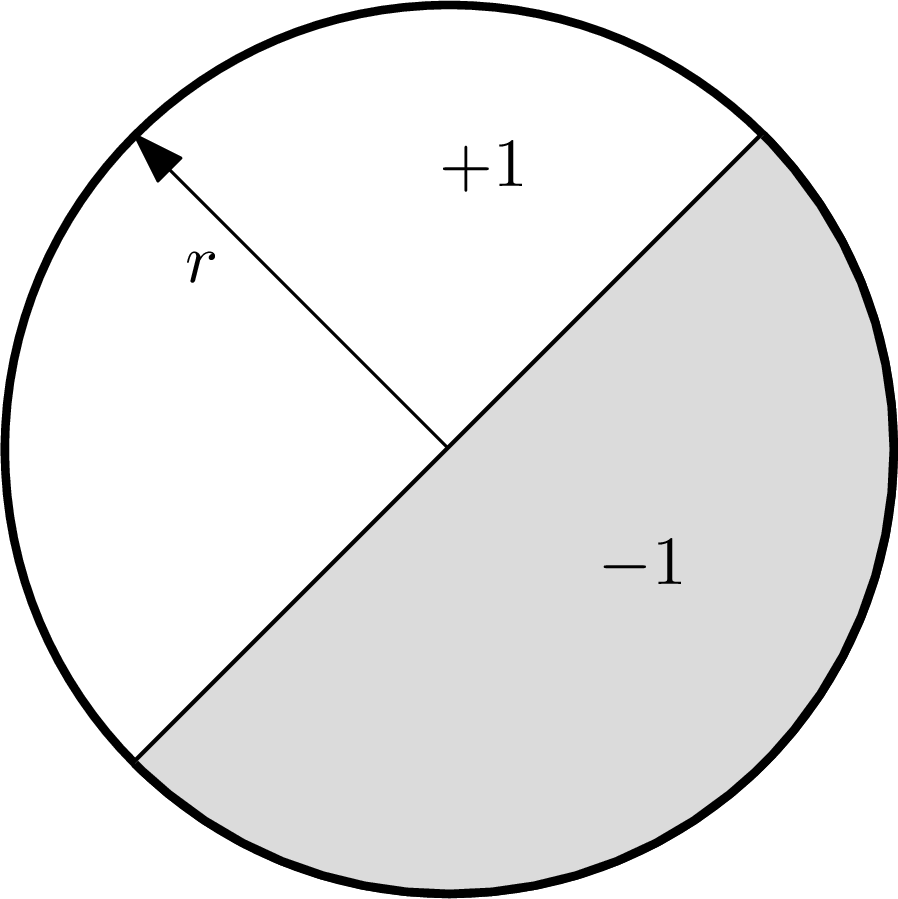 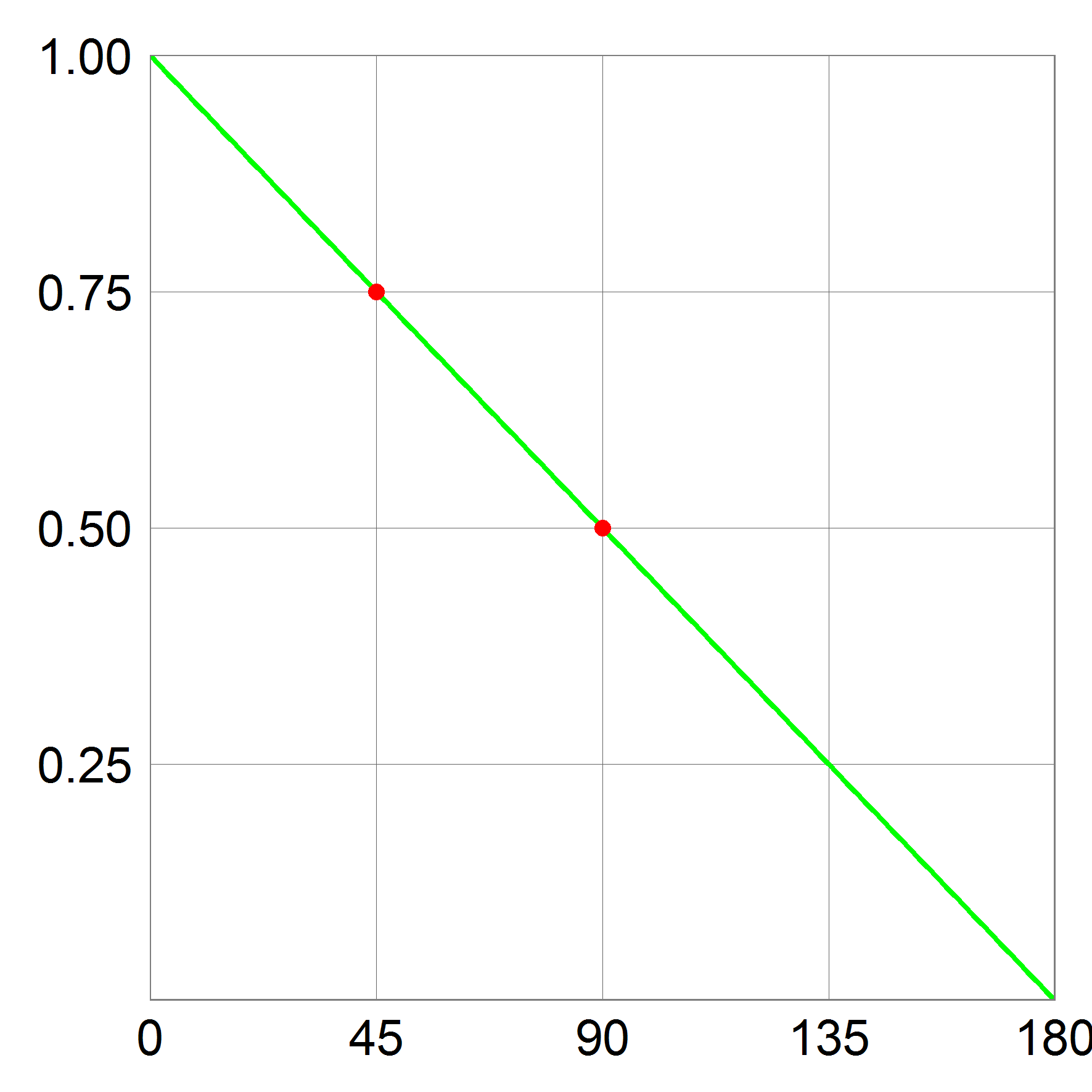 34
Our algorithm
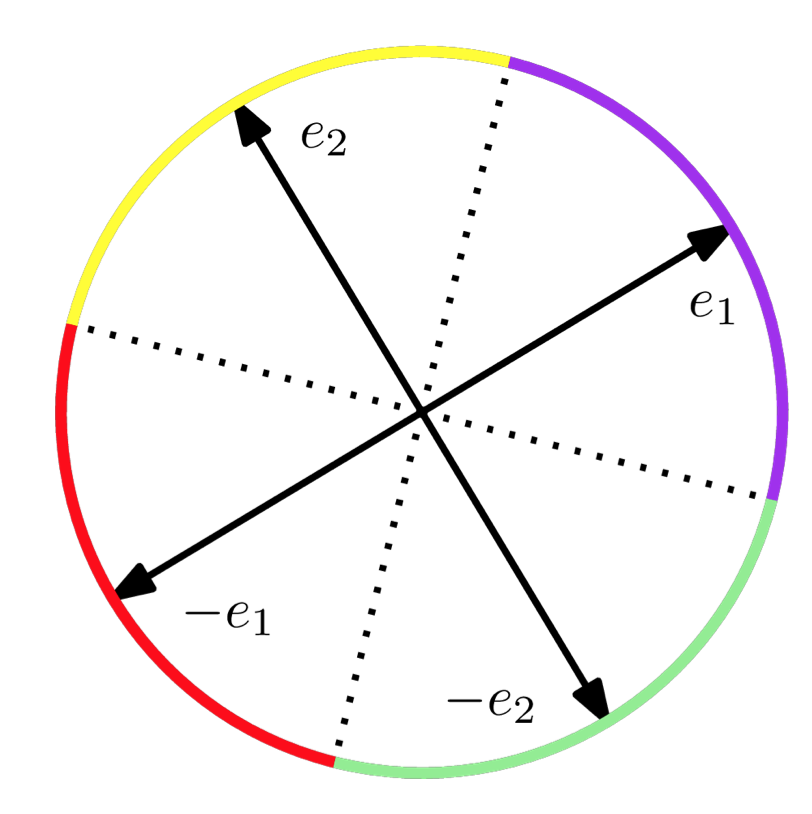 [A-Indyk-Laarhoven-Razenshteyn-Schmidt’15]
35
Comparison: Hyperplane vs CrossPoly
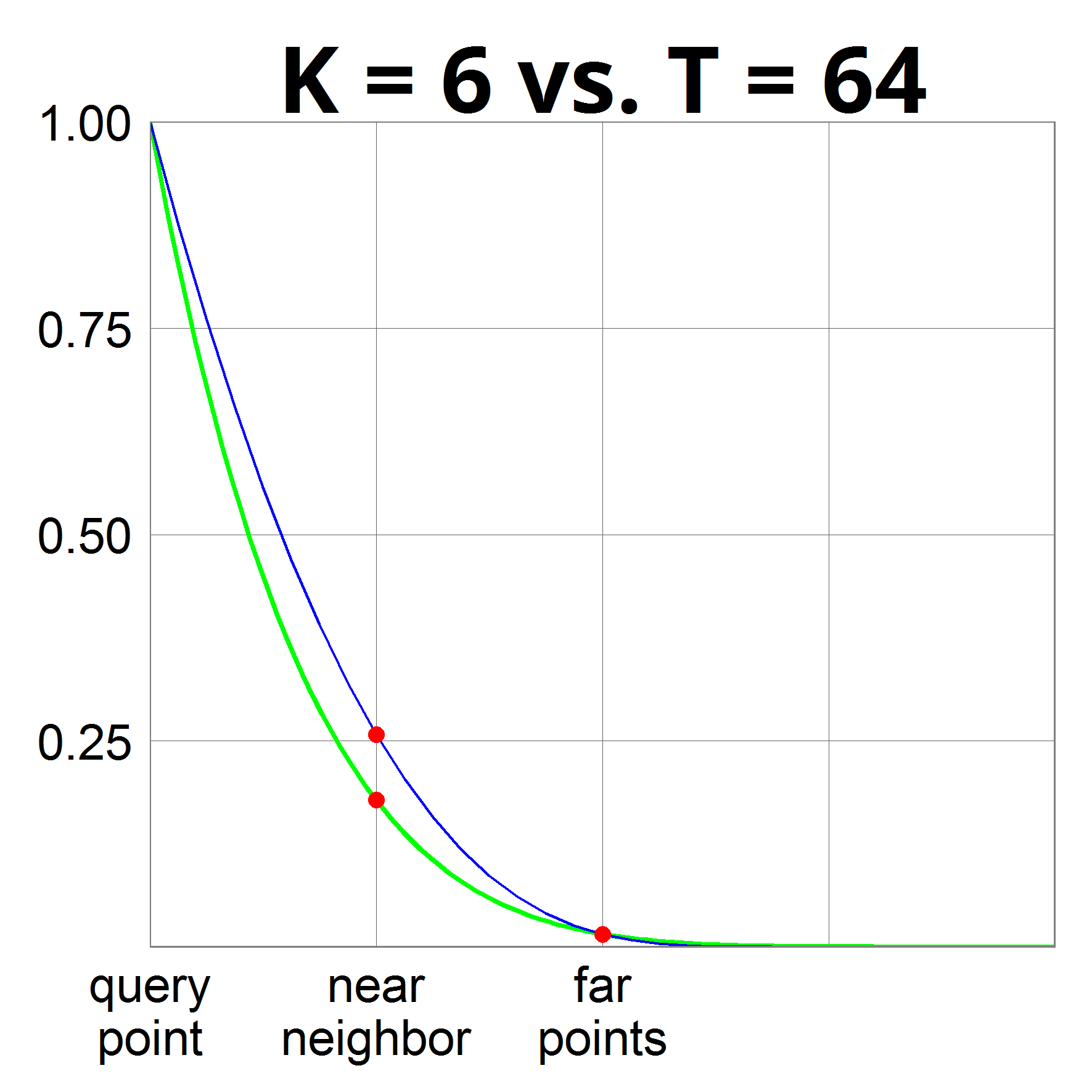 Complexity of our scheme
37
Code & Experiments
38
Towards (provable) practicality 2
Two components:
Nice geometric structure: spherical case
Reduction to such structure
a partial step
[A – Razenshteyn – Shekel-Nosatzki’17]
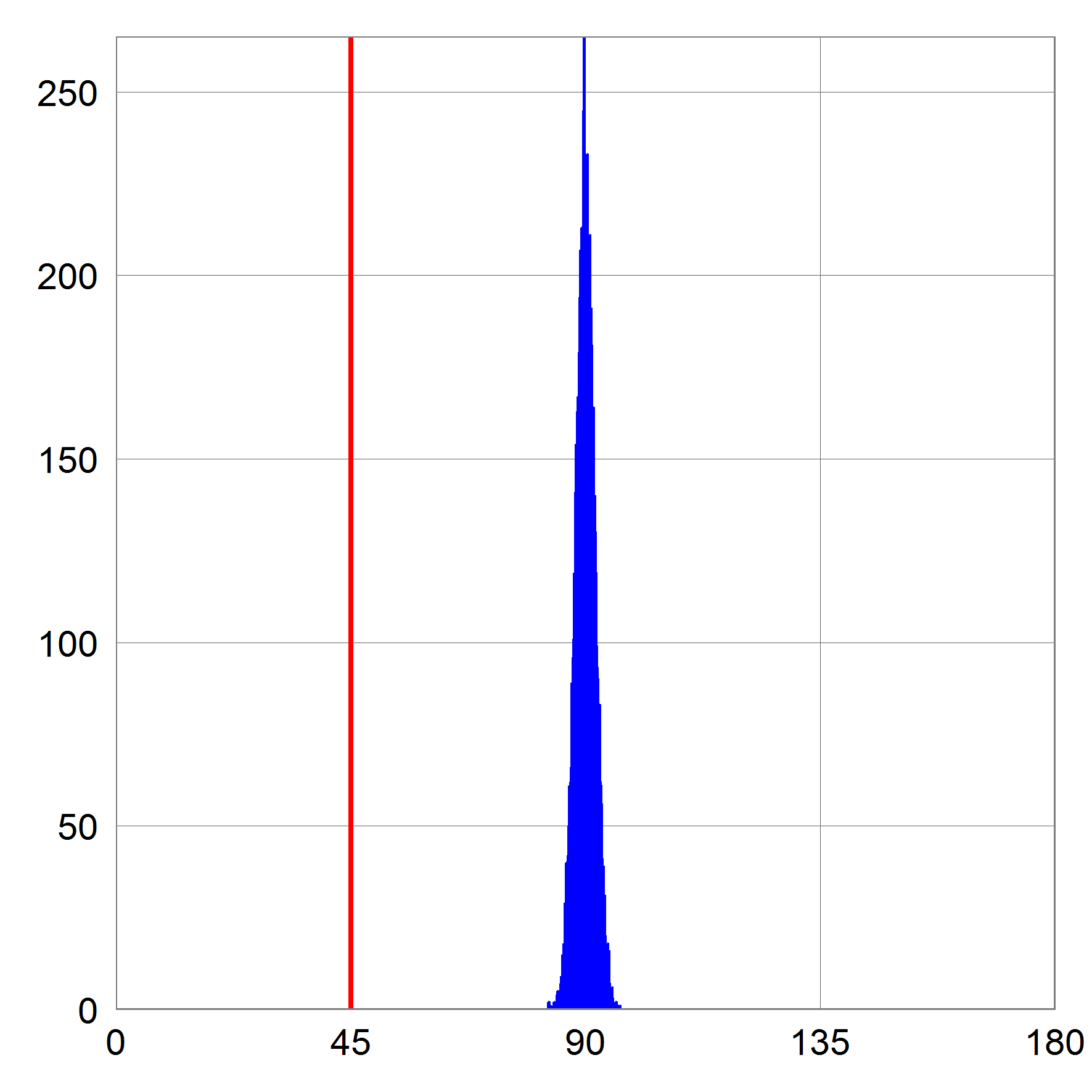 39
LSH Forest++
[A.-Razenshteyn-Shekel-Nosatzki’17]
coor 3
coor 5
coor 2
coor 7
40
Follow-ups
41
Finale: Data-dependent hashing
Algorithms with worst-case guarantees, but great performance if dataset is “nice” ?
NNS for any norm (eg, matrix norms, EMD) or metric (edit d)?
42